Derivative Function
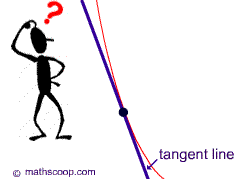 From Secant (ARC) to Tangent (IRC)
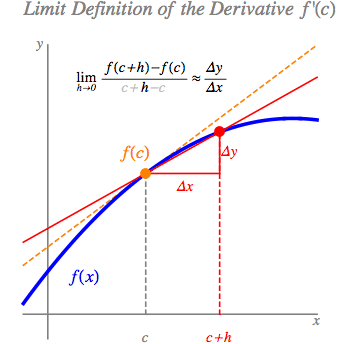 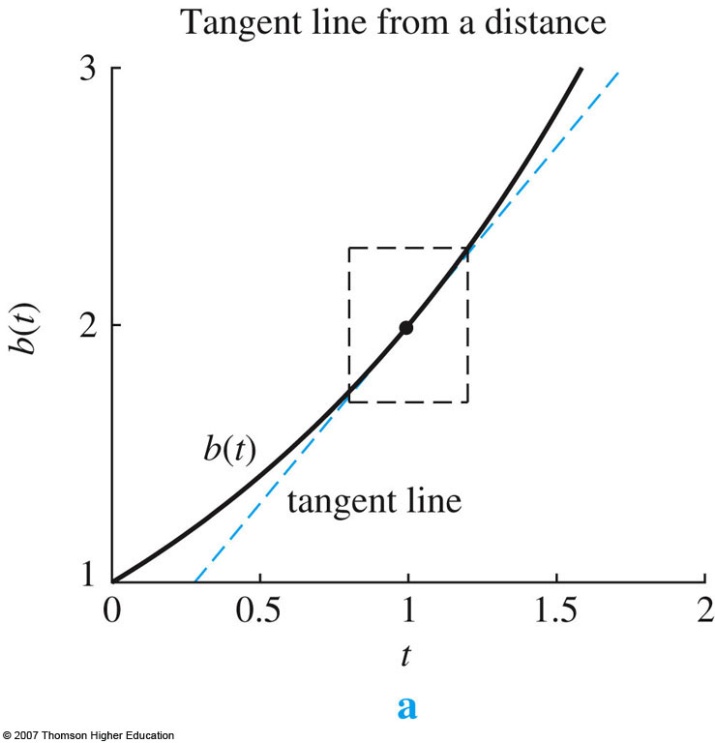 Zoom in close becomes more similar to the curve
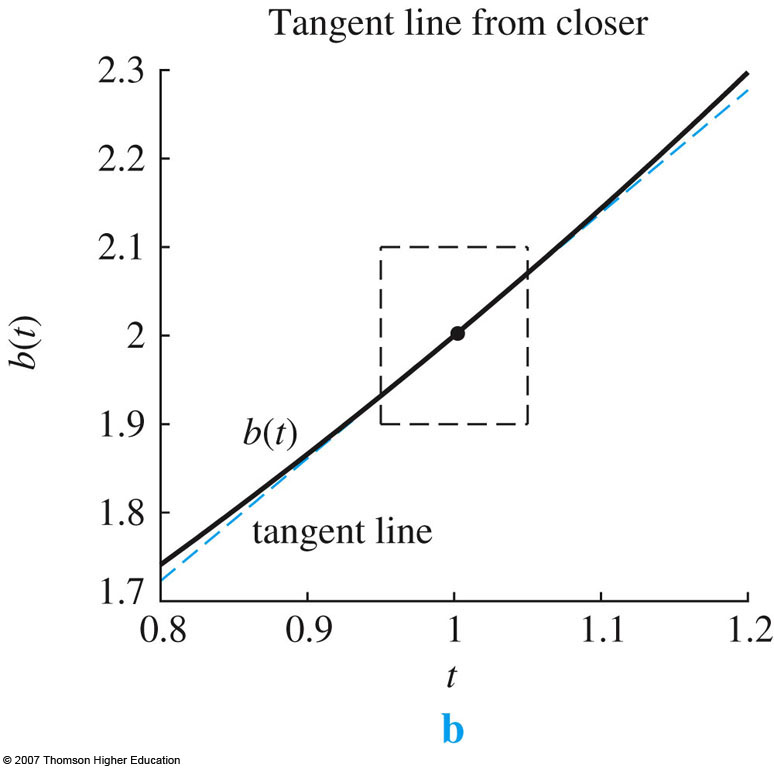 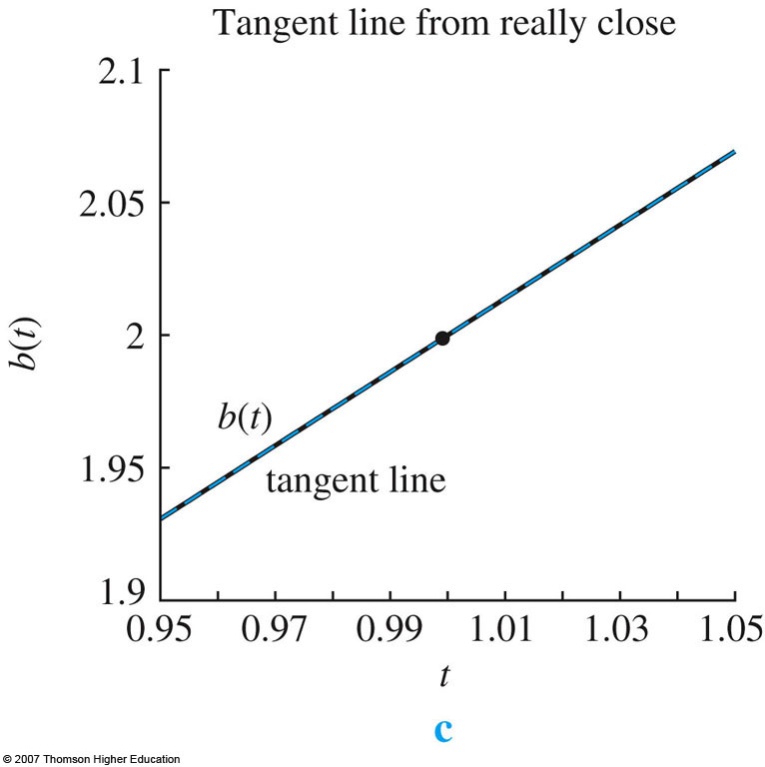 Derivative at a point
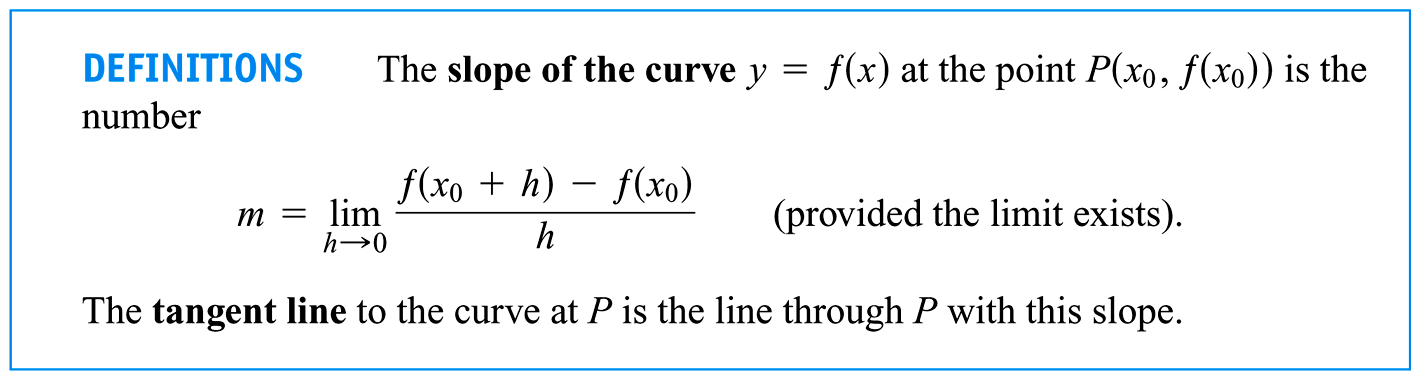 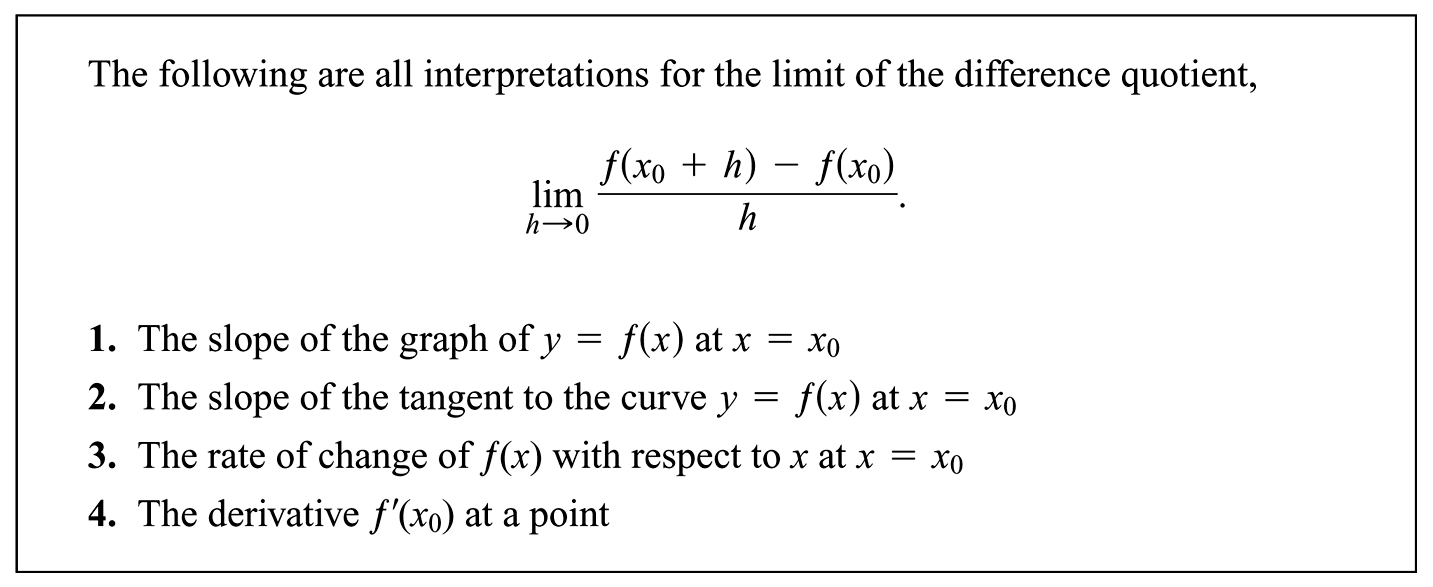 Derivative vs. Derivative Function
Derivative Function
Defined:

f ’(x) = instantaneous rate of change of f AT x
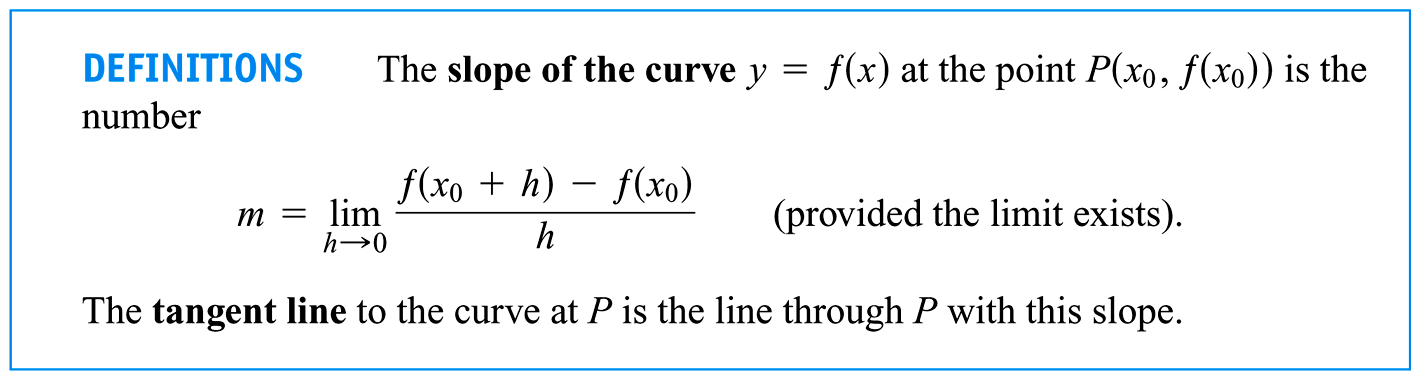 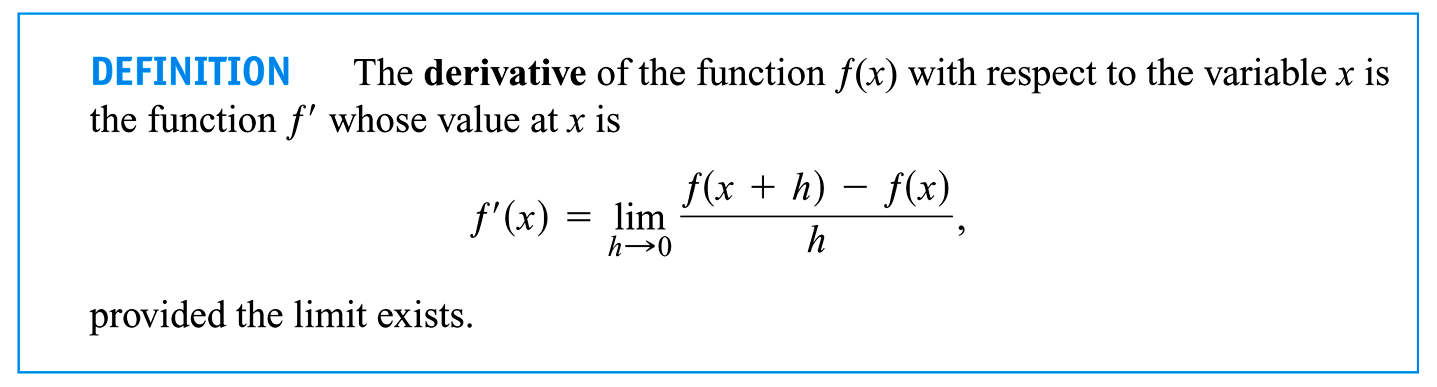 Derivative @ ANY POINT
Interpretations of the Derivative
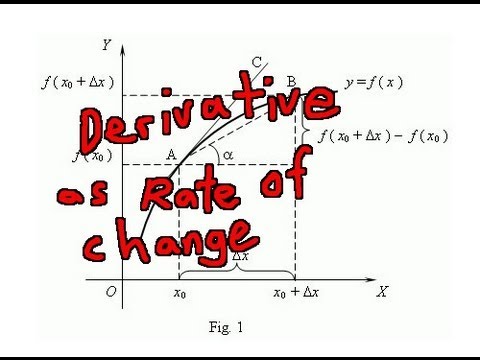 Function vs. Derivative
Do you notice the difference?
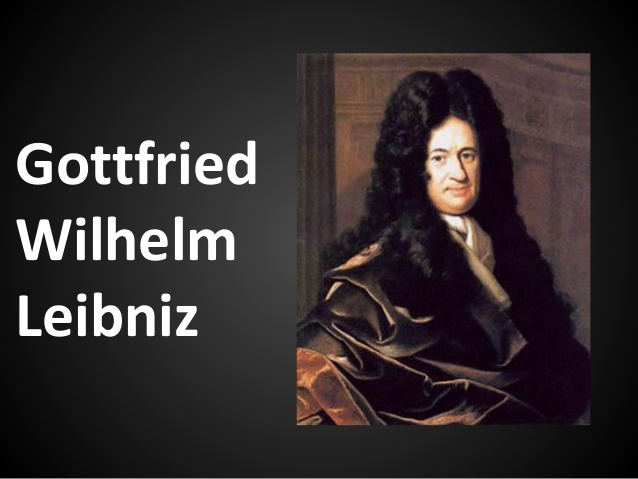 Leibniz Notation

Determining the units of the derivative

Interpreting derivative using units

Using derivative to predict future values: Tangent Line Approximation
Interpretations of the Derivative
More Notation
Helps determine units y “per” x
Leibniz notation examples
Evaluating the Derivative at a Point
Evaluation point
“Approximating” with Derivatives
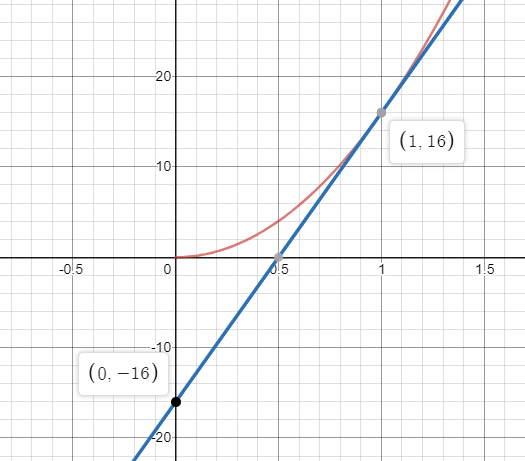 “Approximating” with Derivatives
“Approximating” with Derivatives
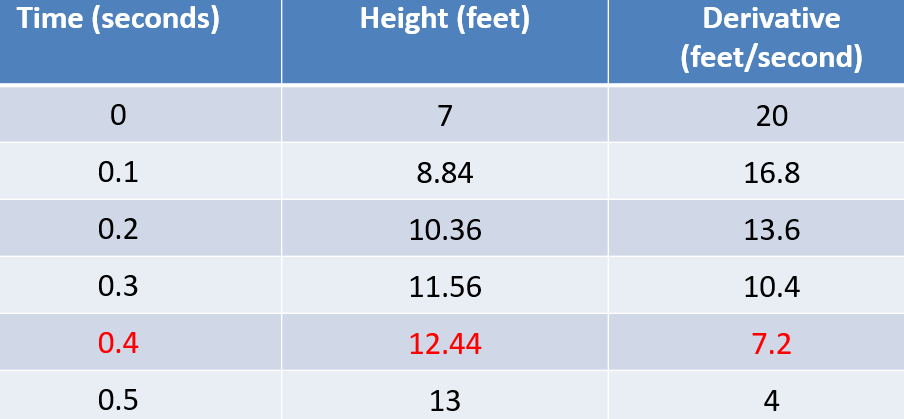 I told you this was just an “approximation”
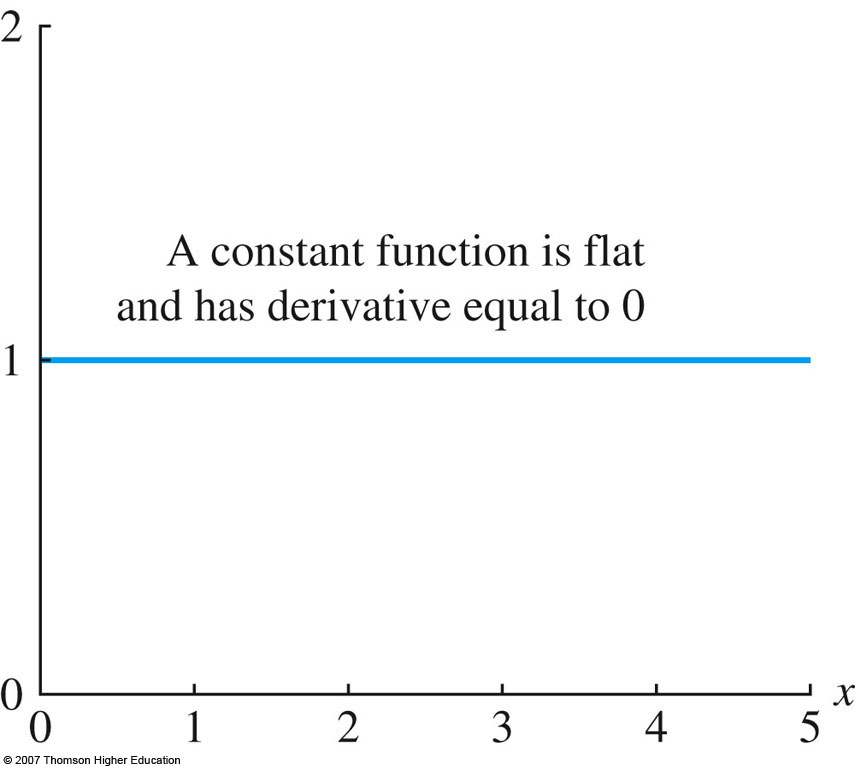 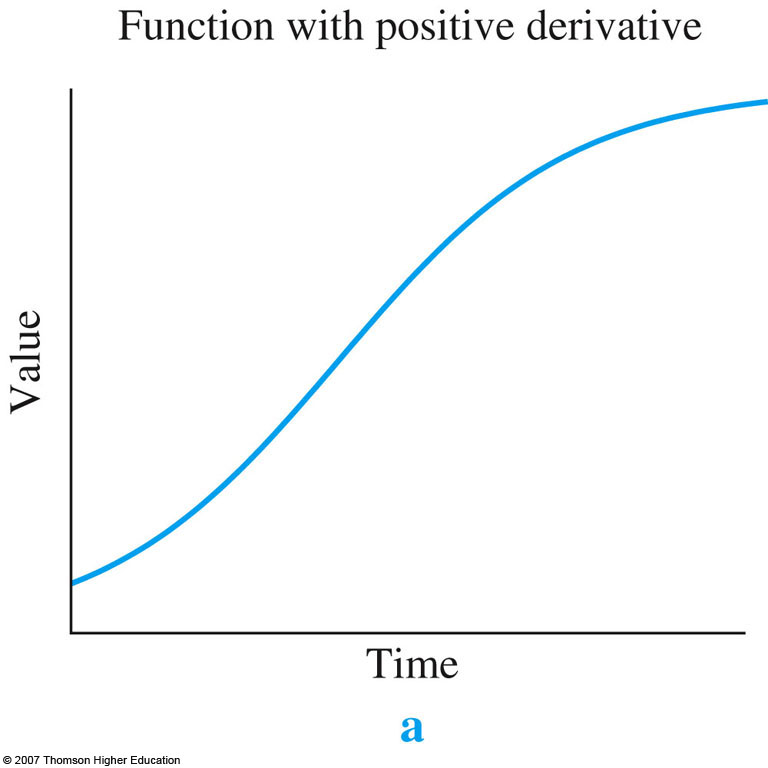 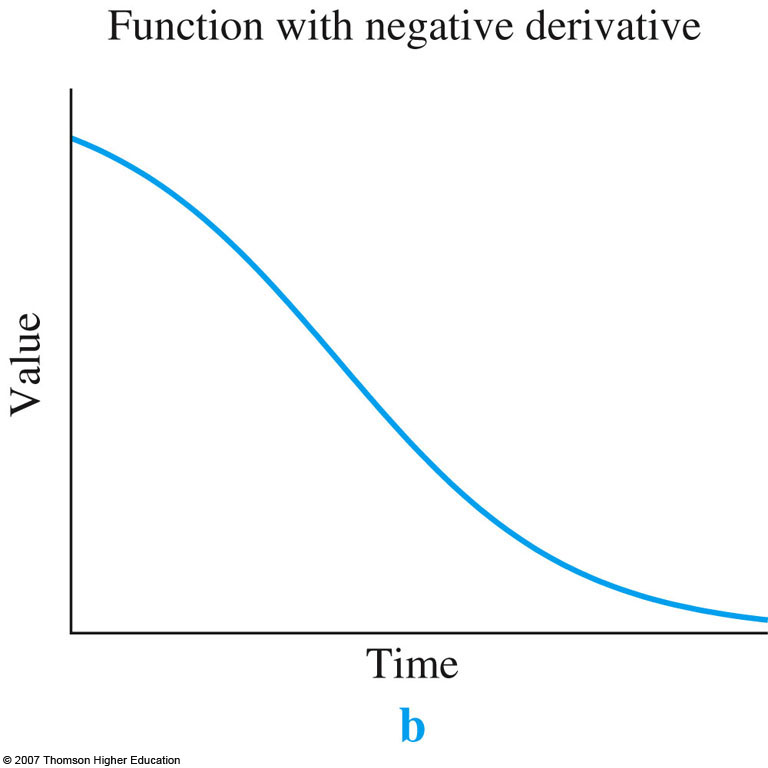 Graphs of Derivatives
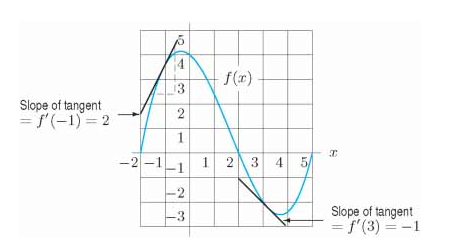 Graphs of Derivatives
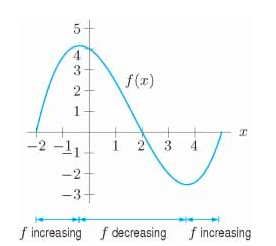 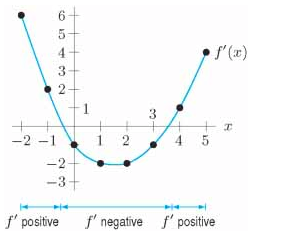 Where slope is 0
Graphs of Derivatives
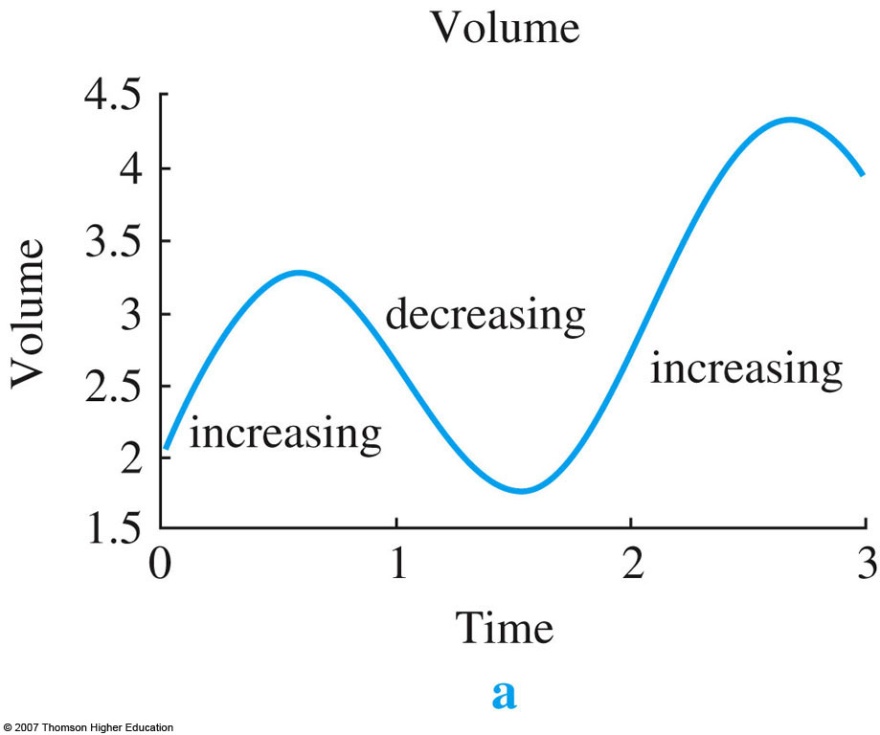 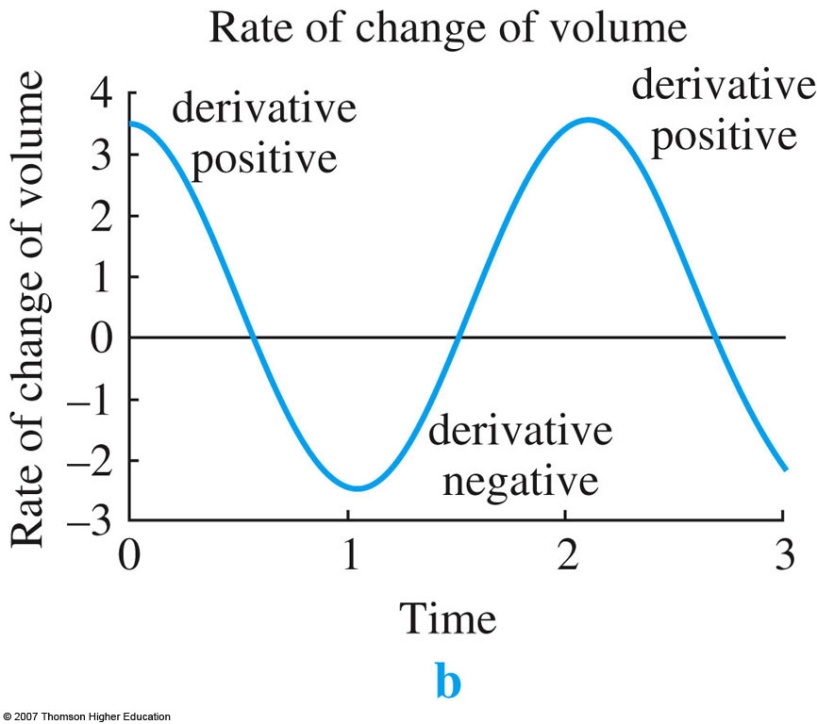 Finding Formula for Derivative
Guess a formula for the derivative of
Finding Formula for Derivative
Use ARC to estimate values of f ’(1), f ’(2) and f ’(3)
Suggests f ’(x) = 2x